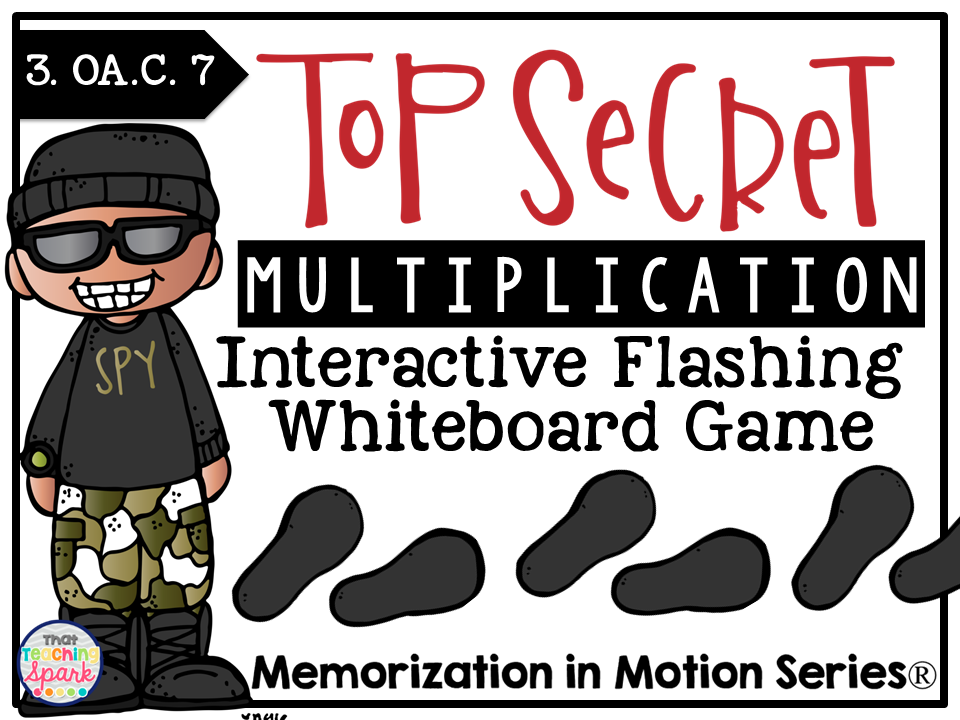 4
1 x 4
5
1 x 5
8
1 x 8
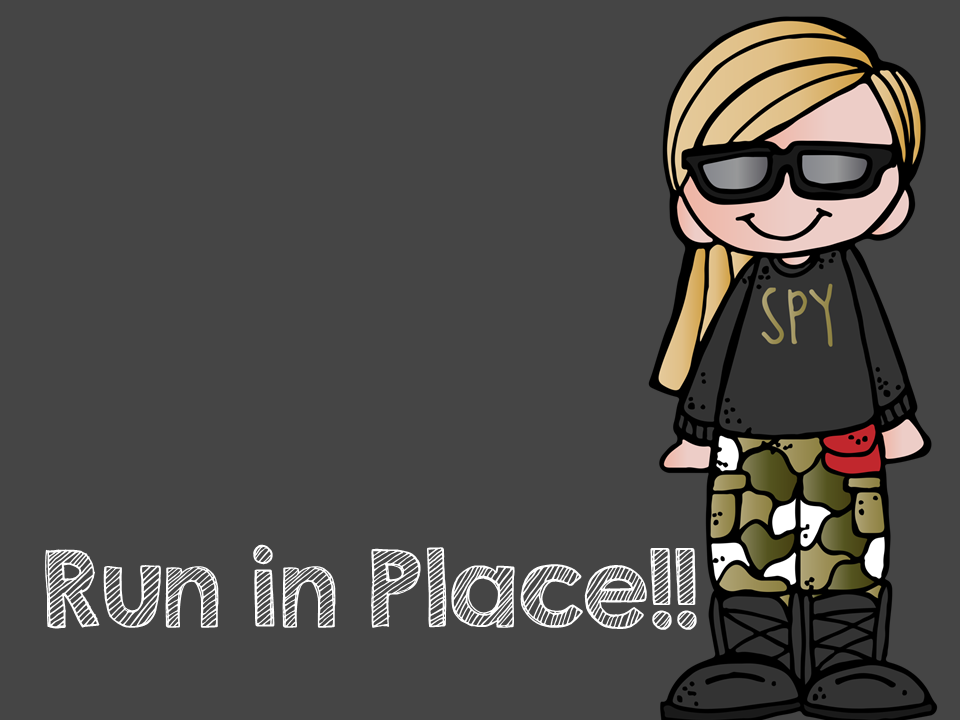 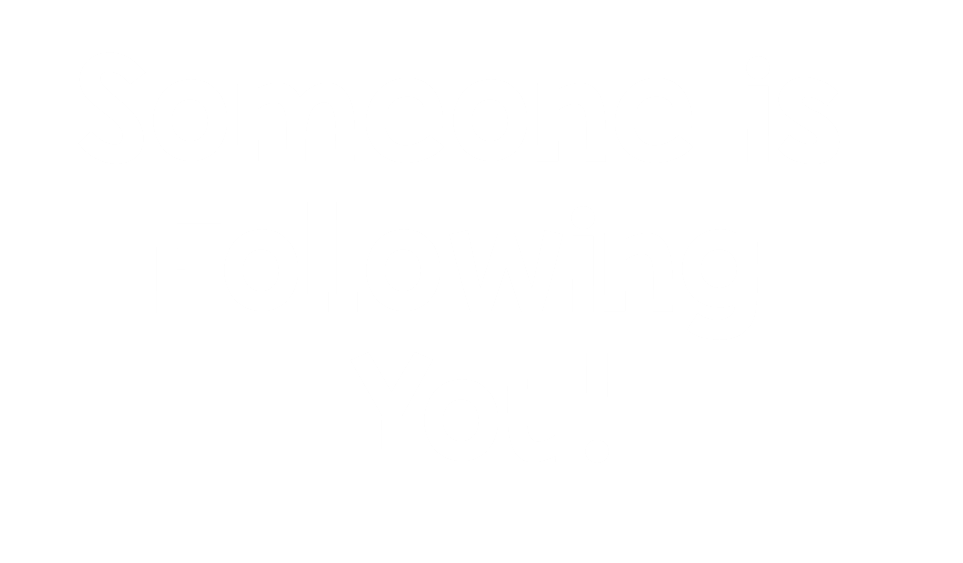 1
1 x 1
3
1 x 3
10
1 x 10
6
1 x 6
2
1 x 2
9
1 x 9
0
1 x 0
7
1 x 7
2
2 x 1
14
2 x 7
0
2 x 0
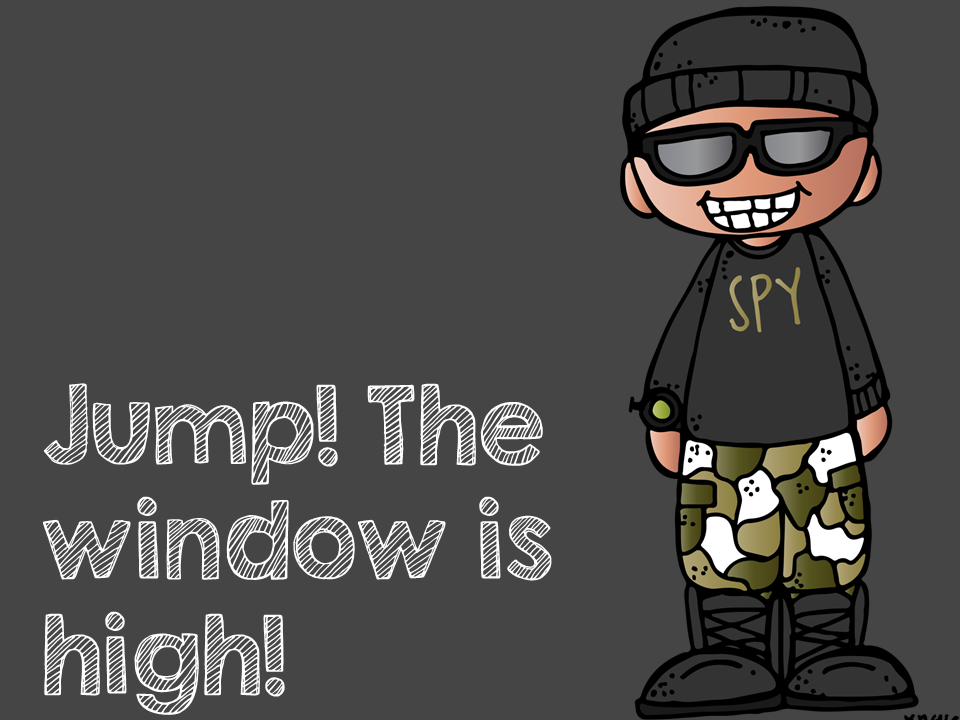 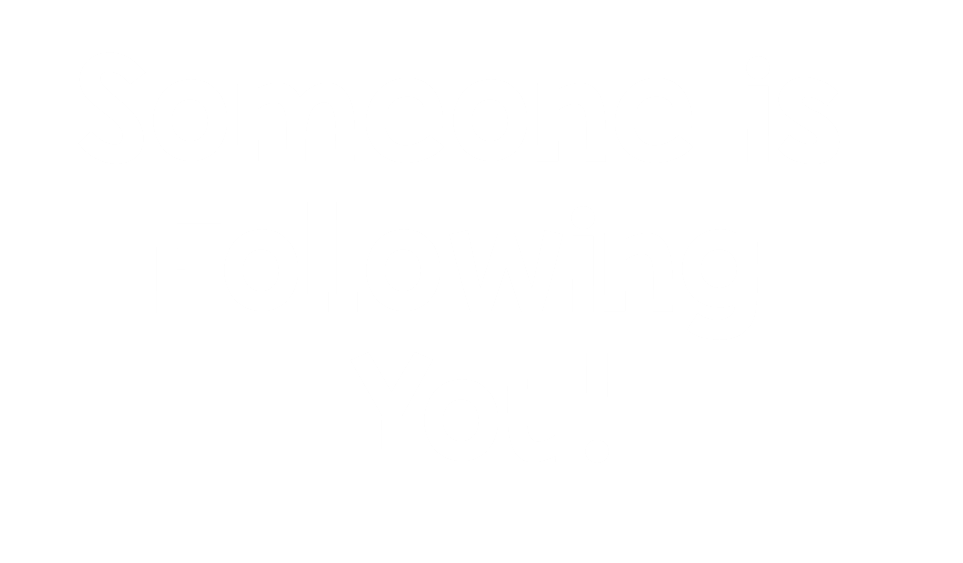 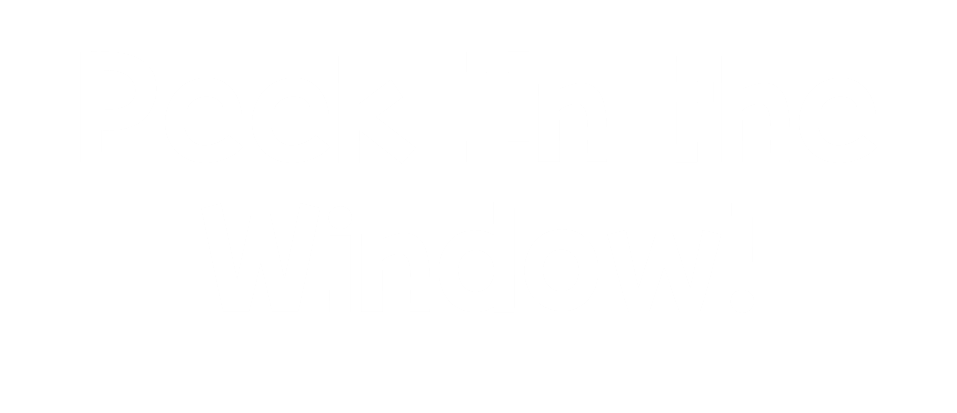 4
2 x 2
16
2 x 8
10
2 x 5
8
2 x 4
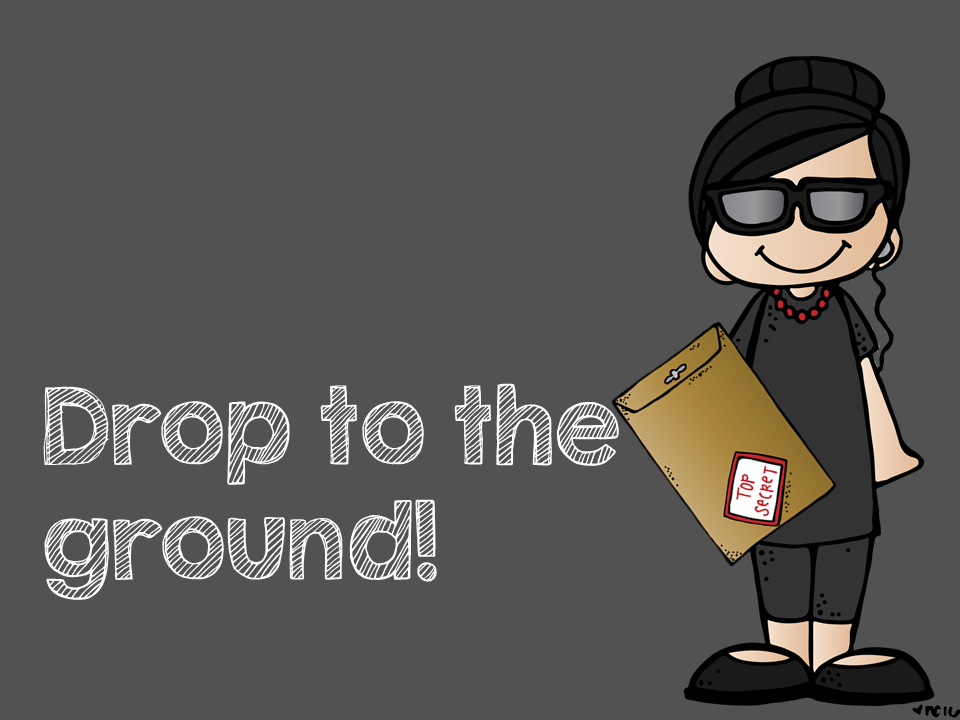 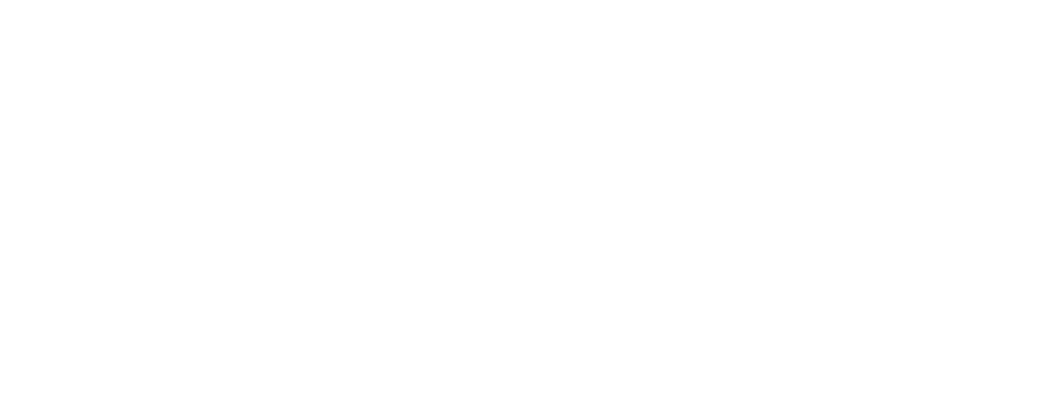 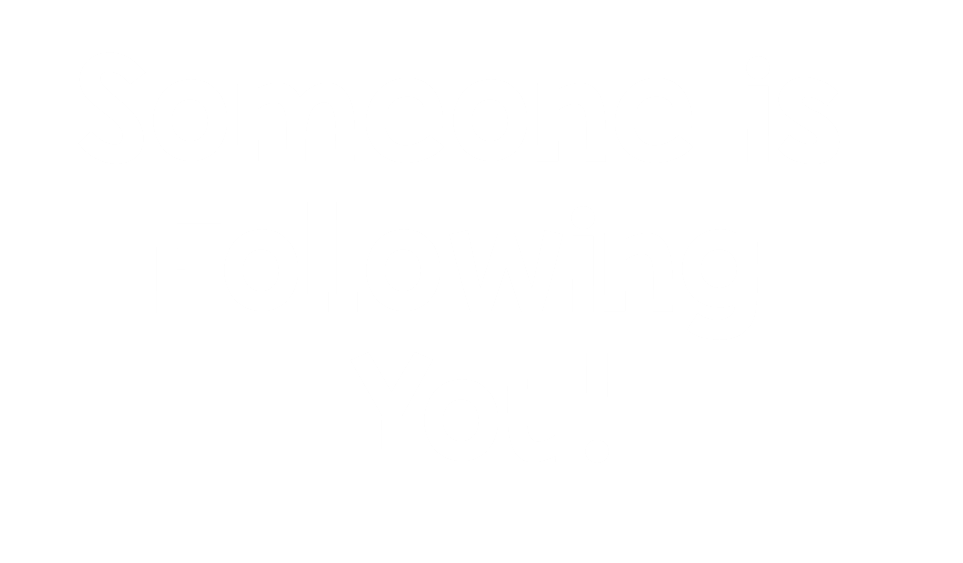 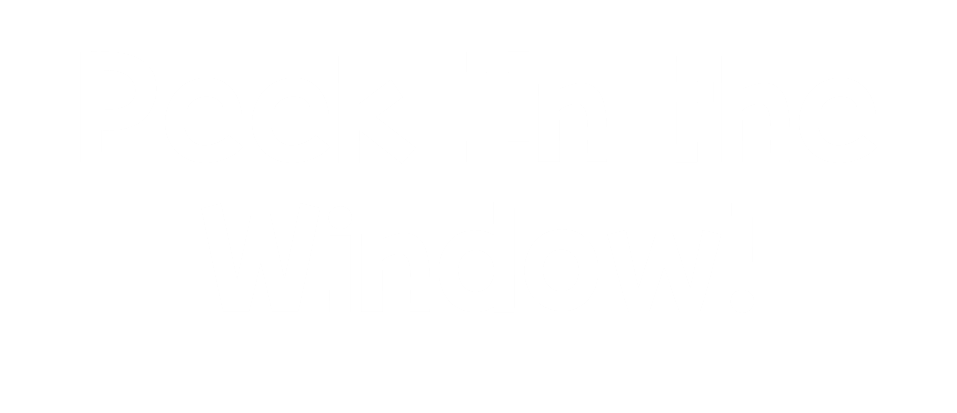 20
2 x 10
6
2 x 3
12
2 x 6
18
2 x 9
15
3 x 5
27
3 x 9
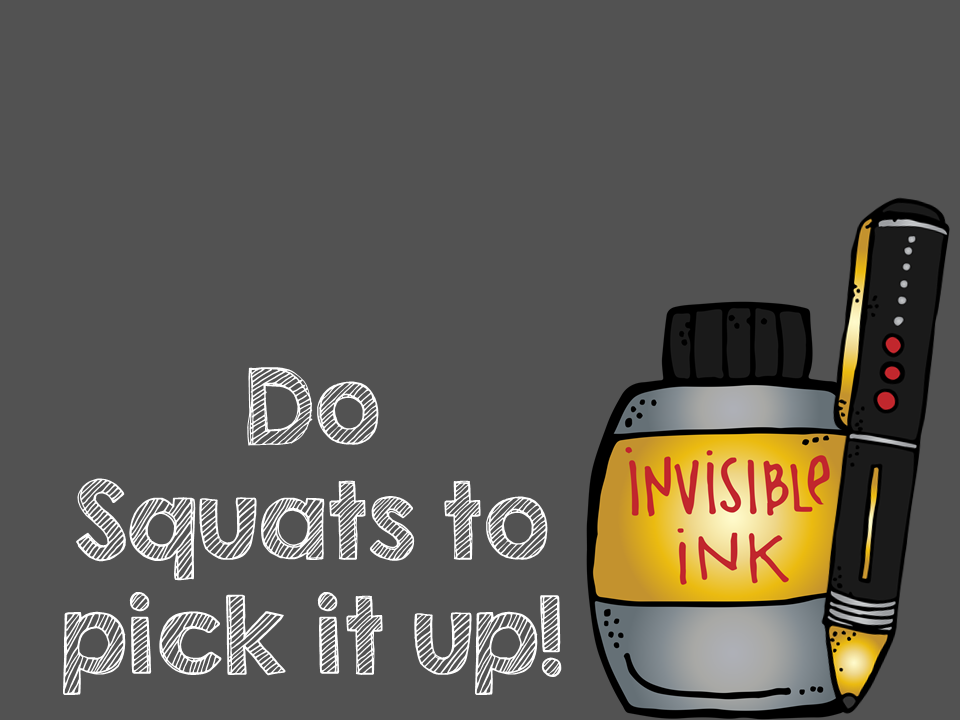 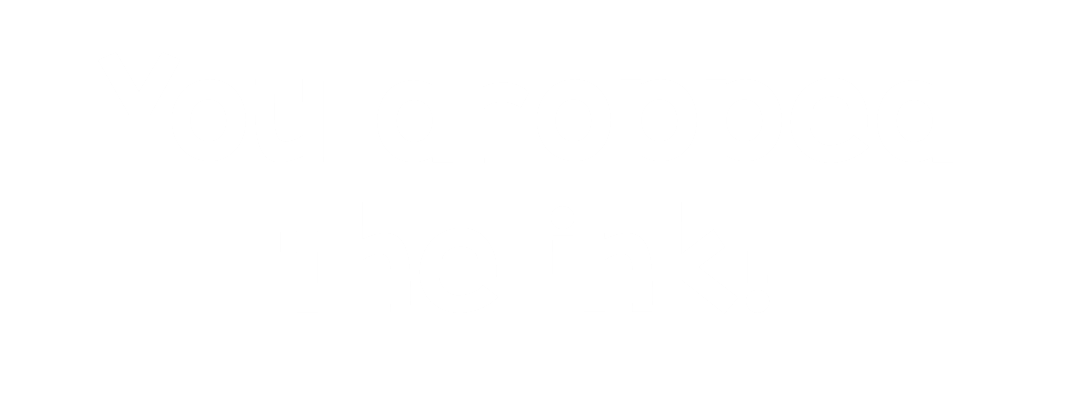 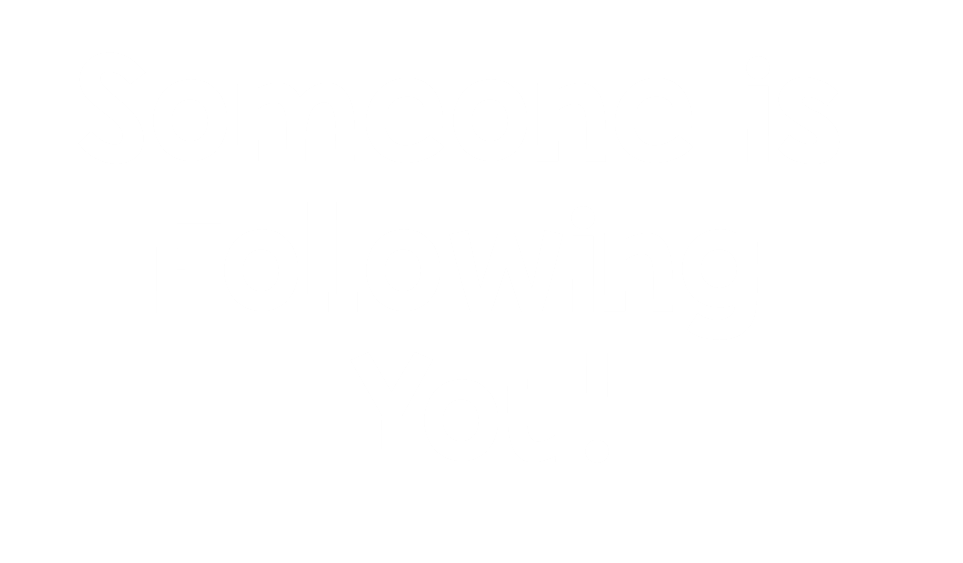 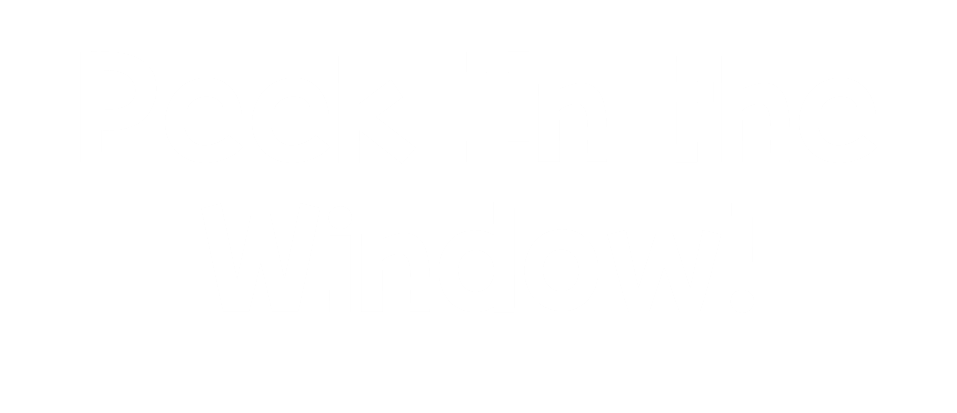 24
3x 8
30
3x 10
3
3x 1
18
3 x 6
12
3 x 4
9
3 x 3
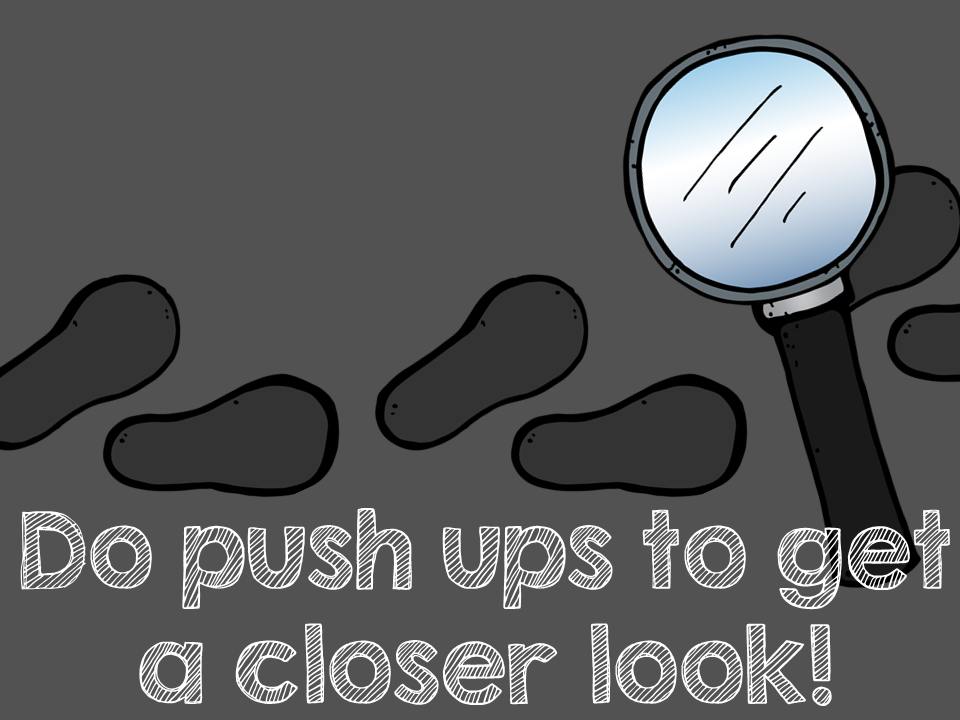 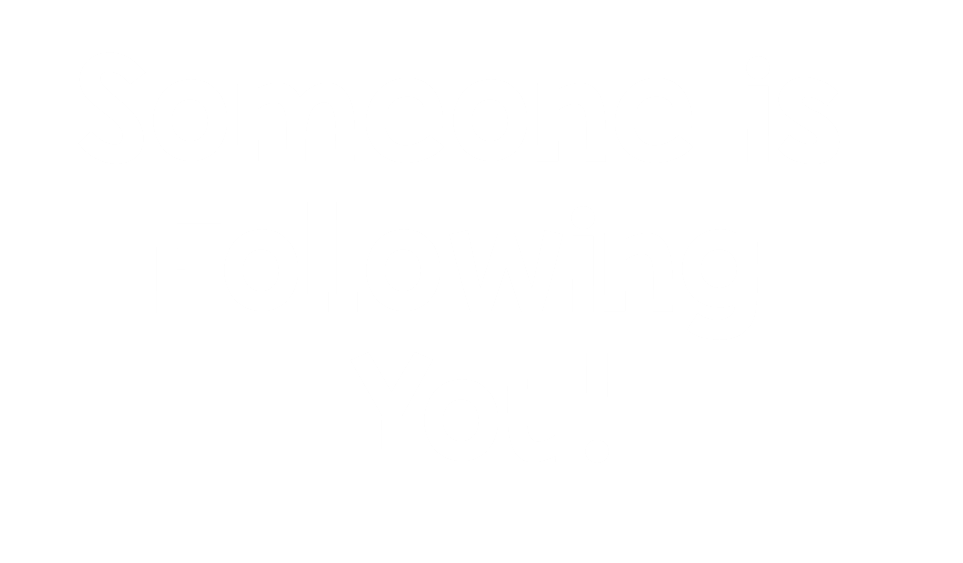 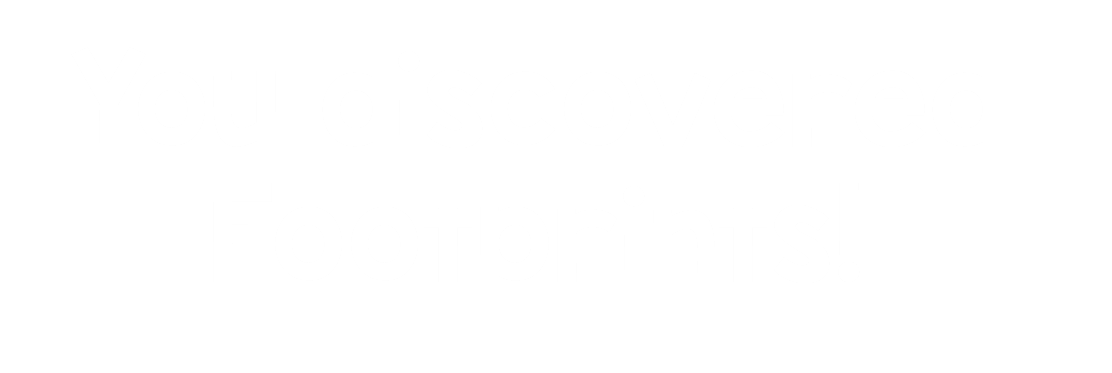 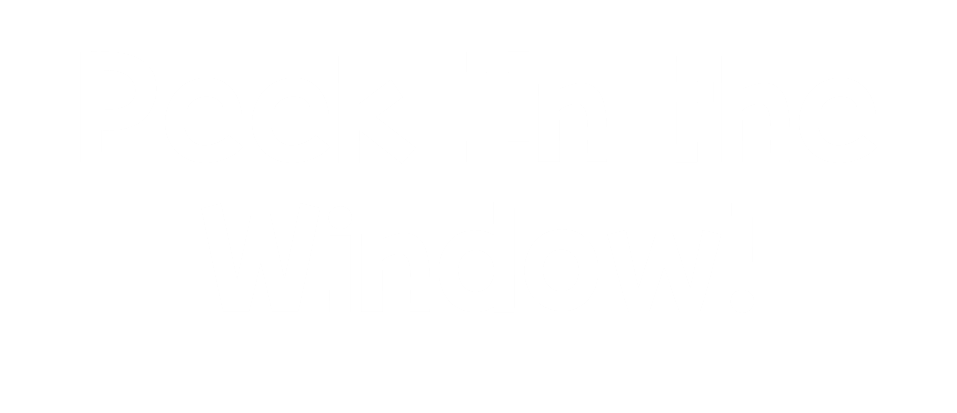 0
3 x 0
21
3 x 7
6
3 x 2
28
4 x 7
0
4 x 0
4
4 x 1
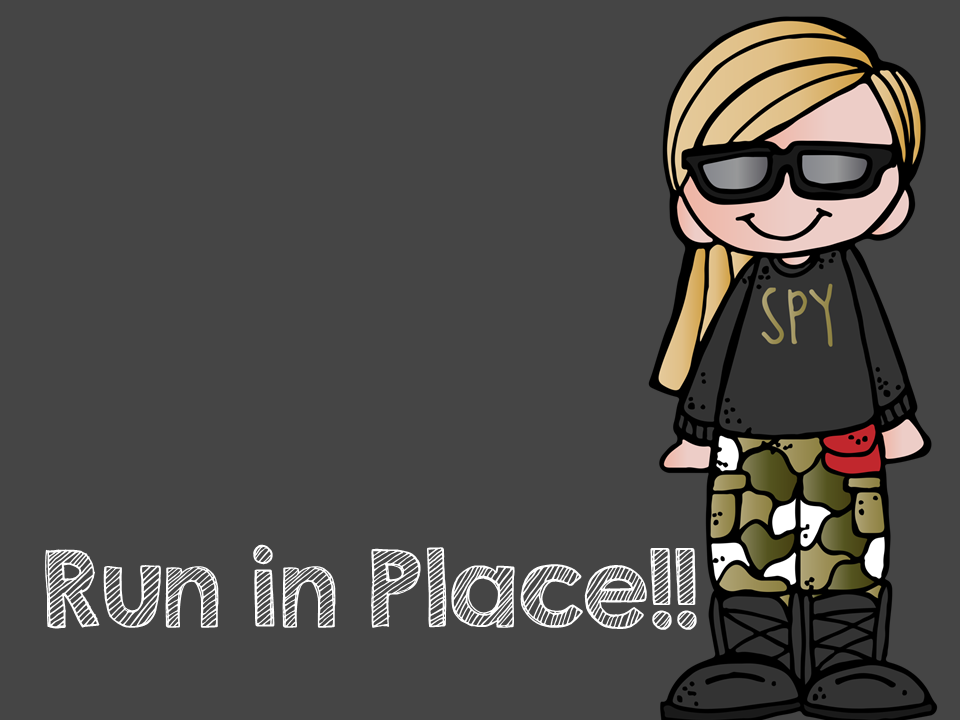 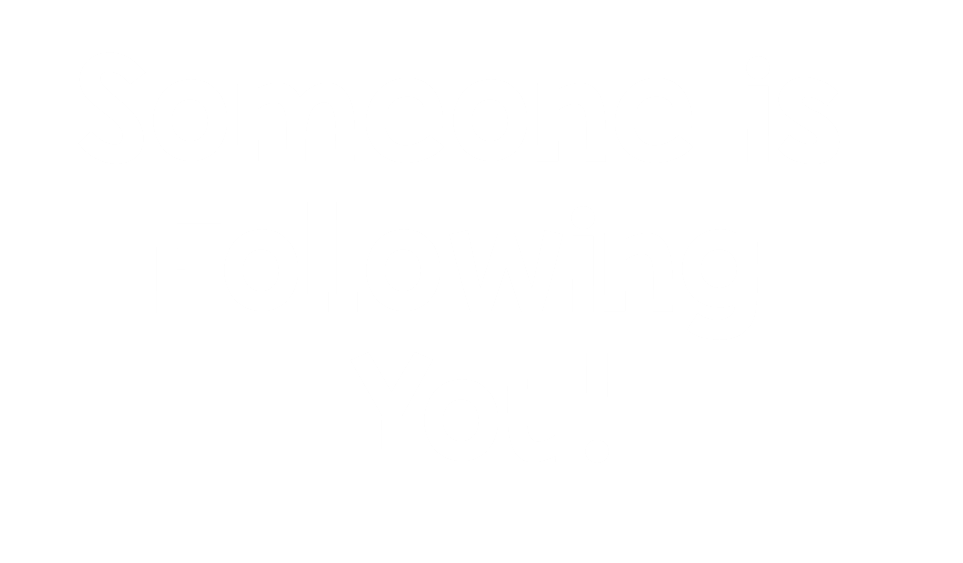 40
4 x 10
16
4 x 4
20
4 x 5
12
4 x 3
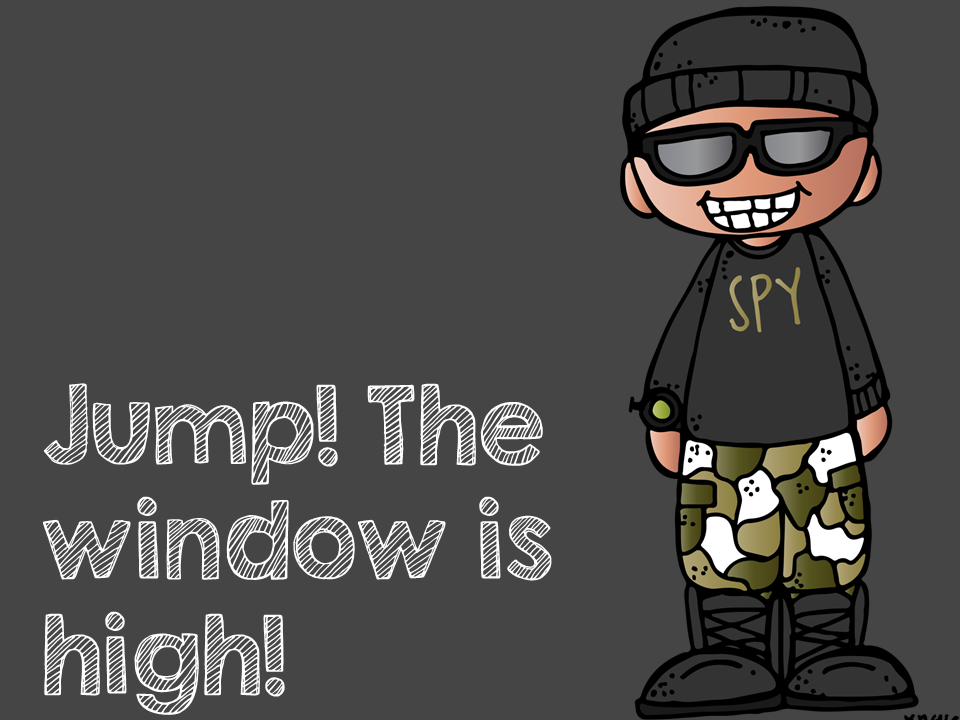 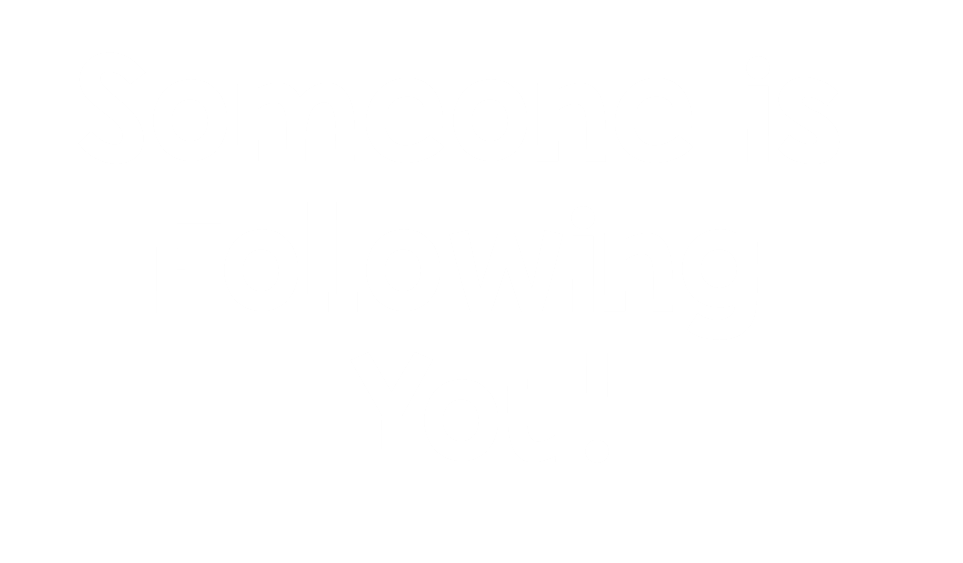 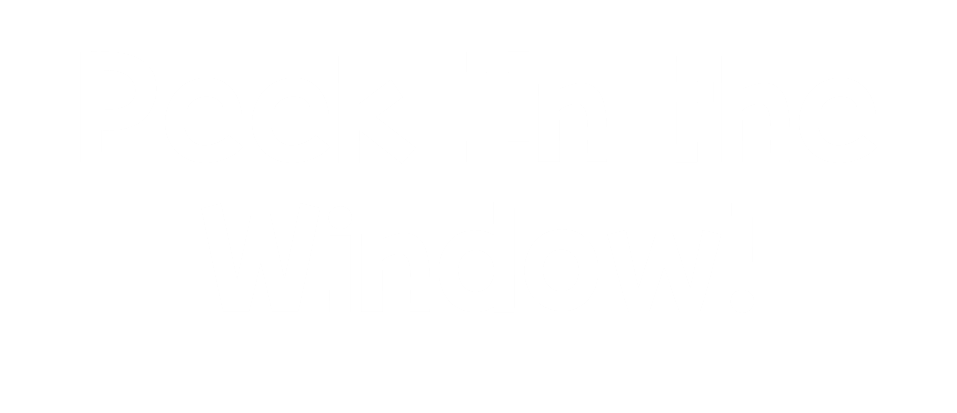 32
4 x 8
8
4 x 2
24
4 x 6
36
4 x 9
50
5 x 10
40
5 x 8
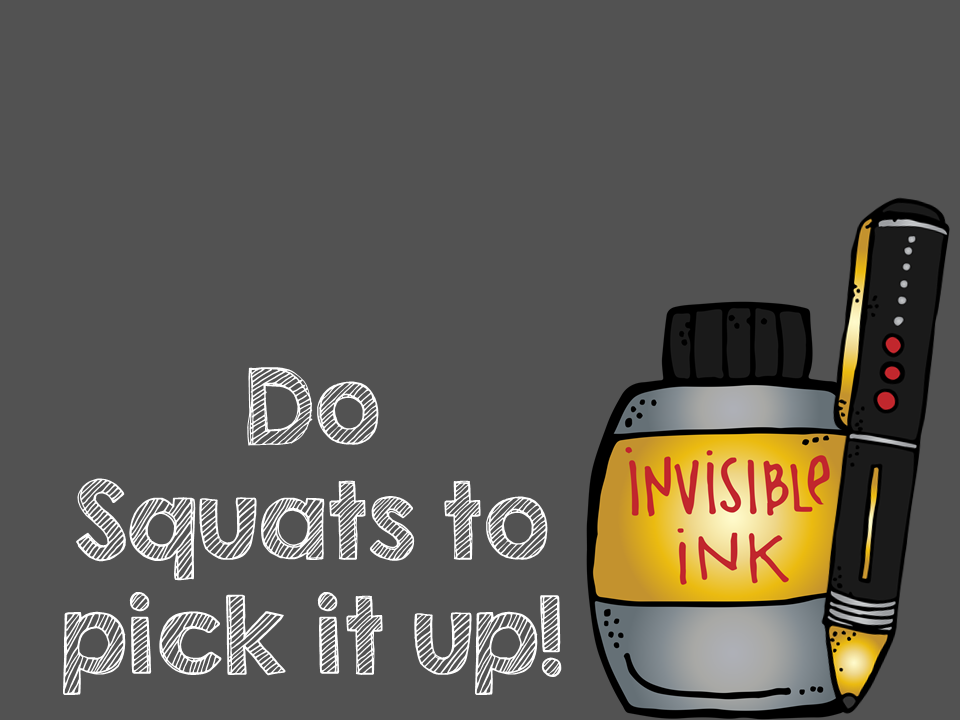 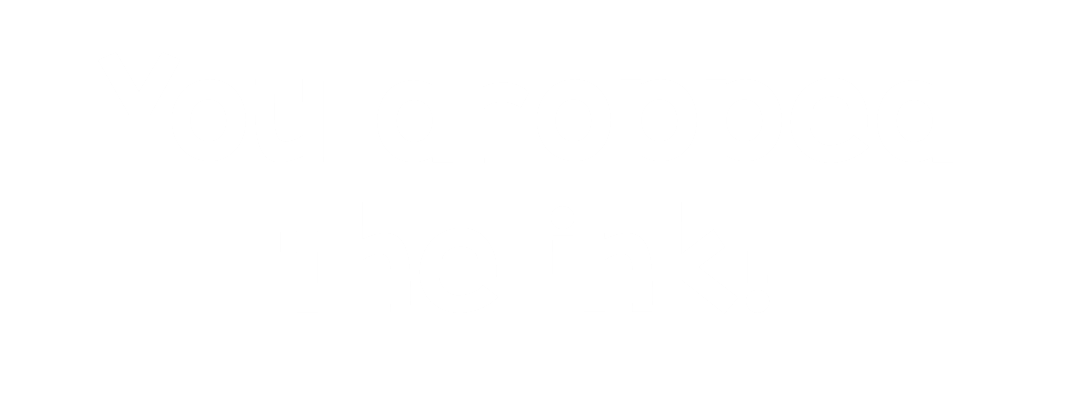 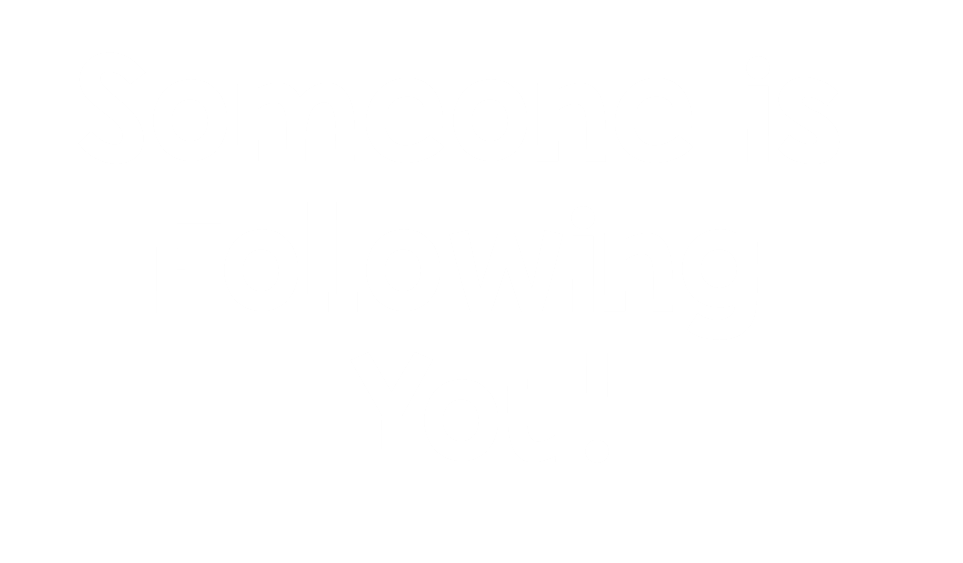 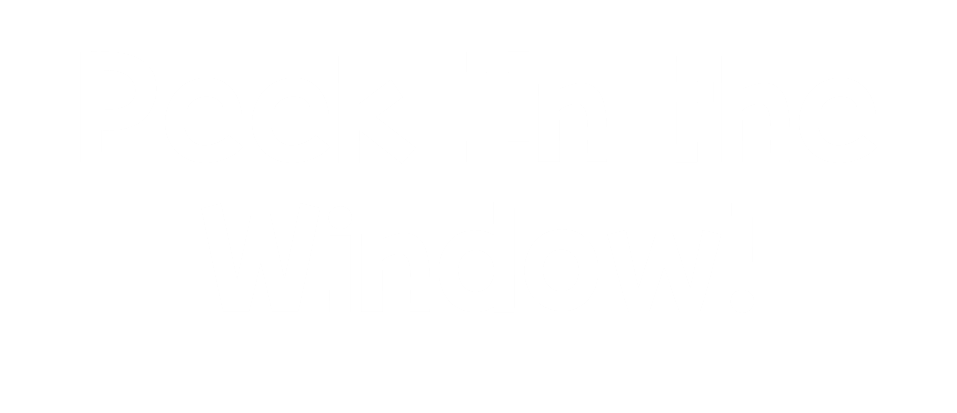 45
5 x 9
25
5 x 5
5
5 x 1
10
5 x 2
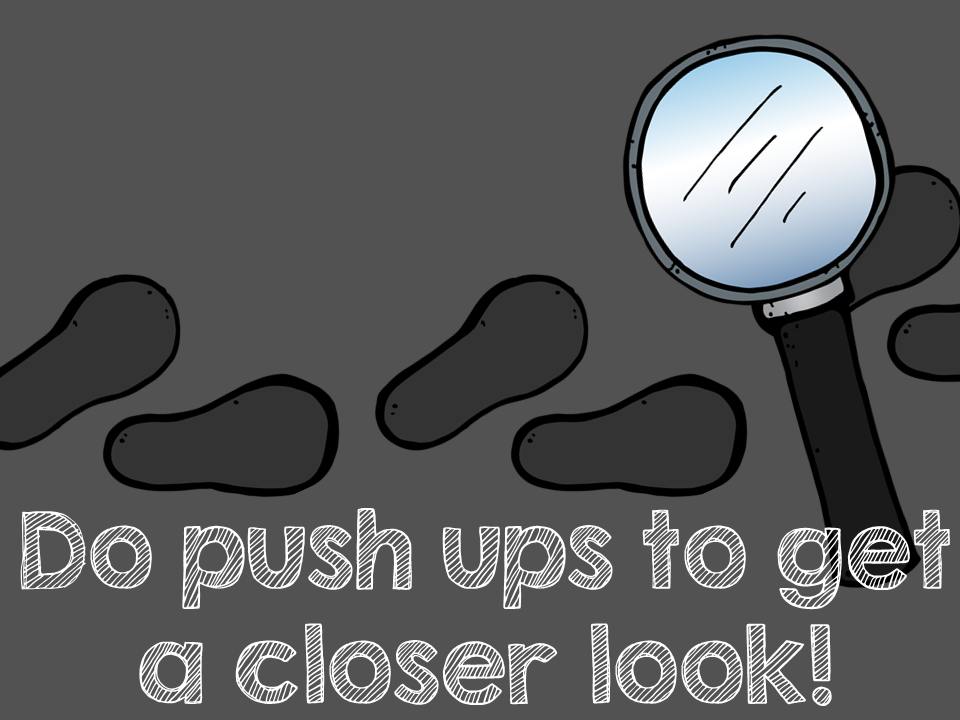 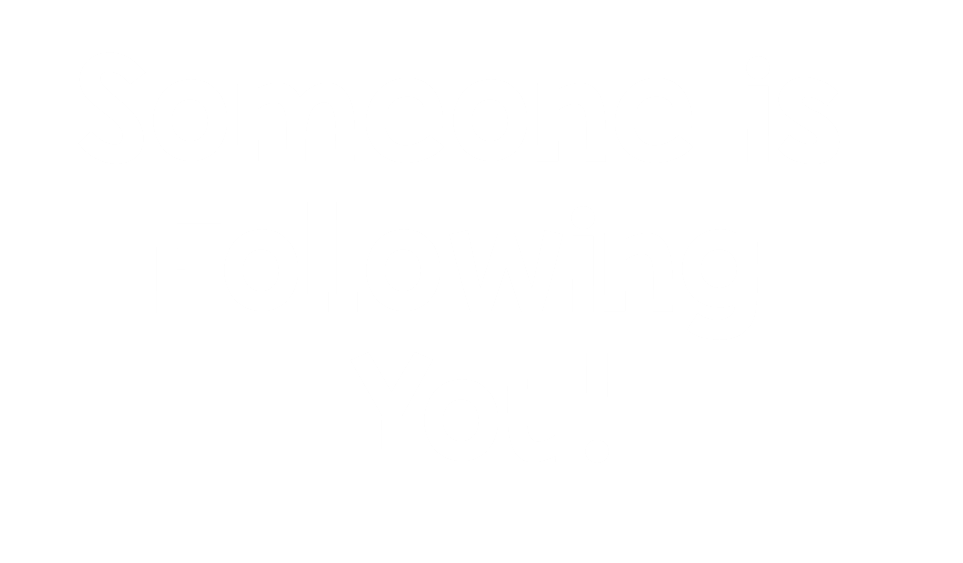 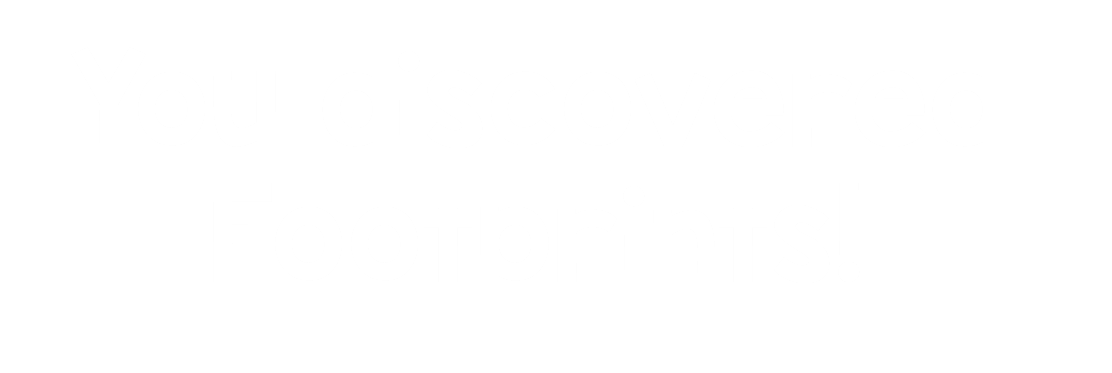 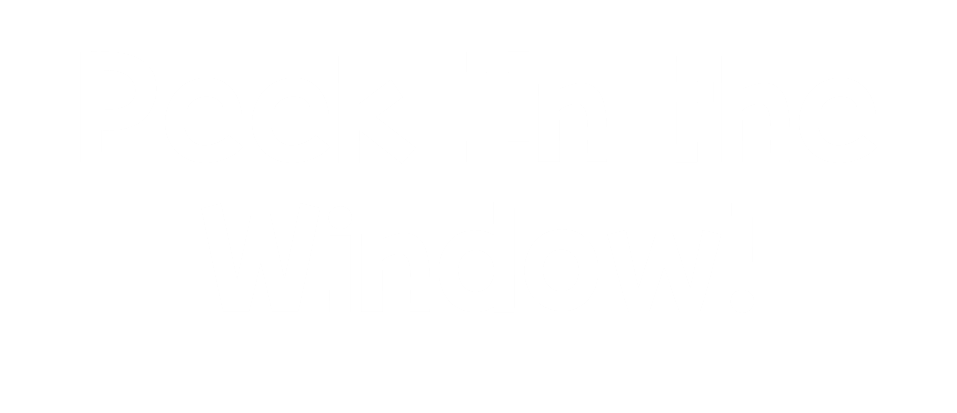 20
5 x 4
0
5 x 0
30
5 x 6
15
5 x 3
35
5 x 7
60
6 x 10
6
6 x 1
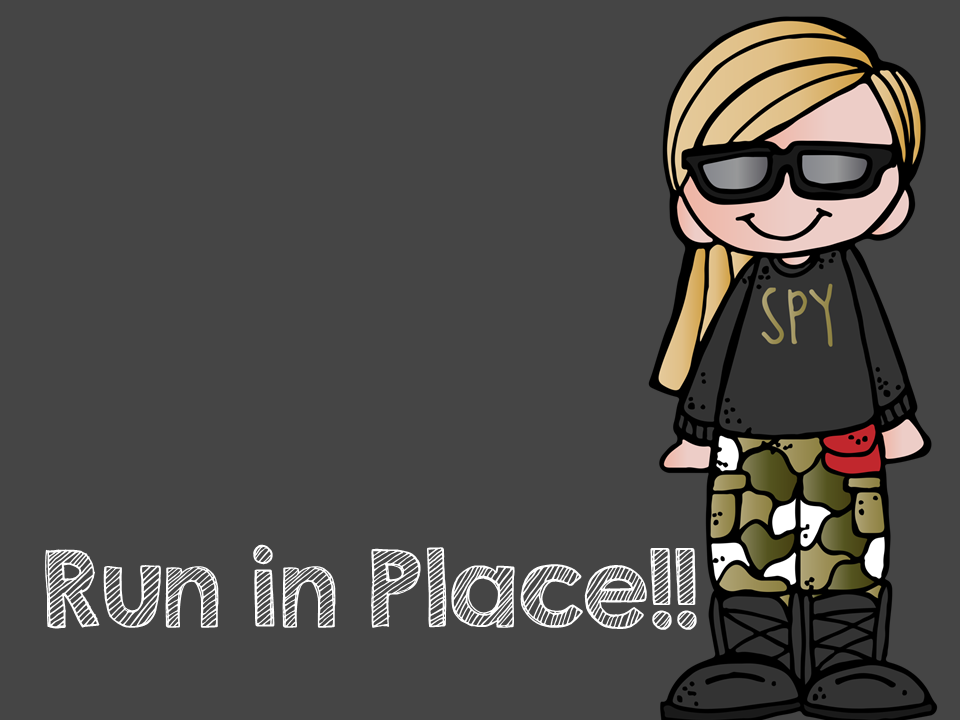 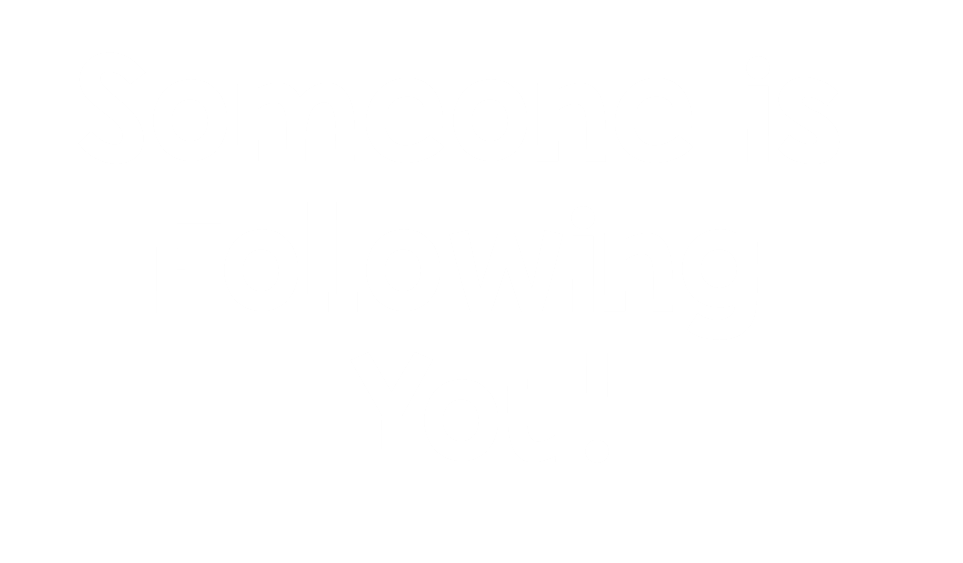 48
6 x 8
30
6 x 5
18
6 x 3
54
6 x 9
24
6 x 4
36
6 x 6
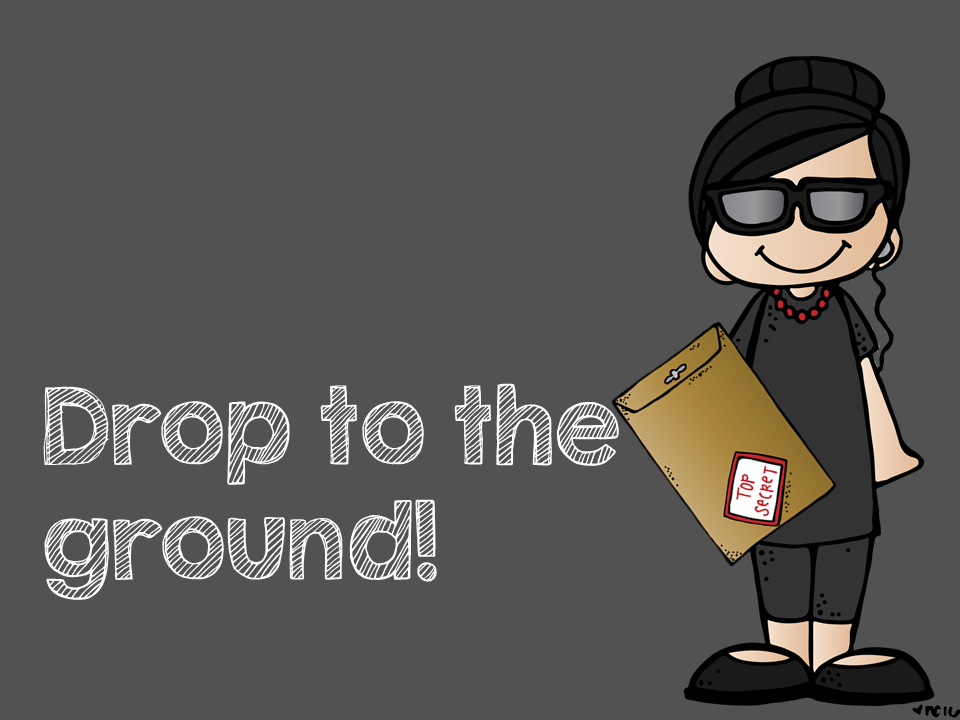 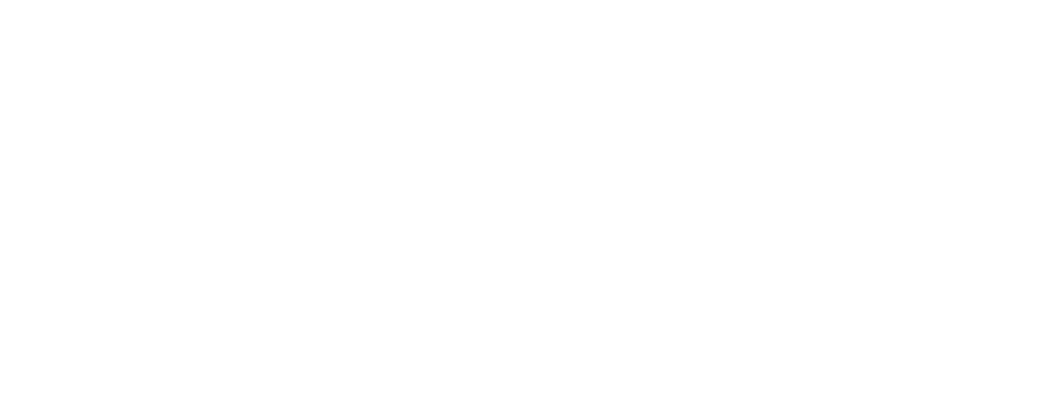 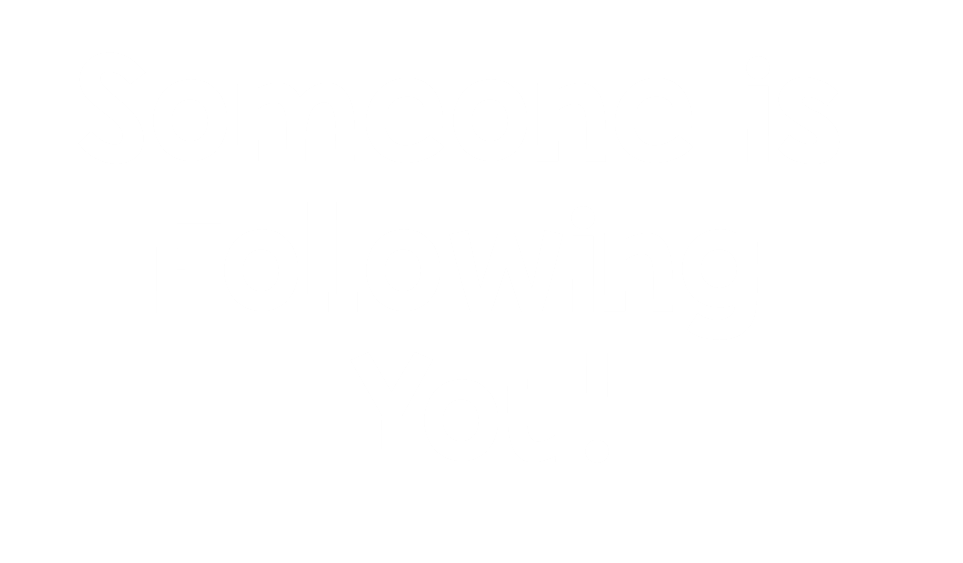 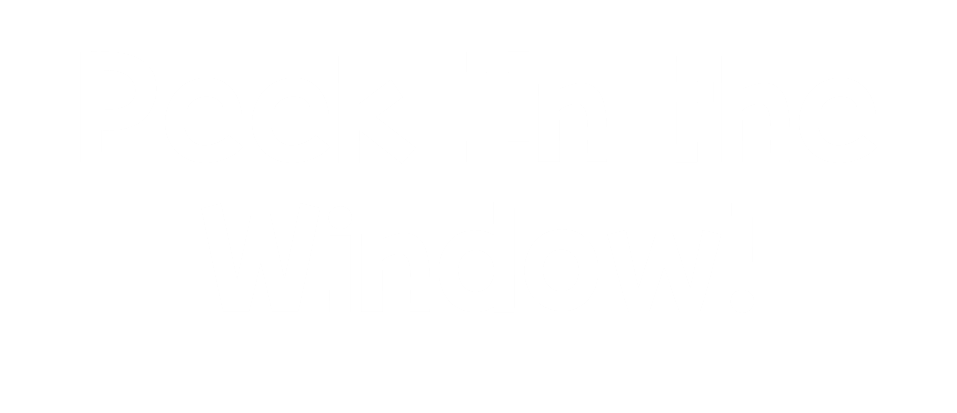 12
6 x 2
0
6 x 0
42
6 x 7
35
7 x 5
0
7 x 0
70
7 x 10
56
7 x 8
49
7 x 7
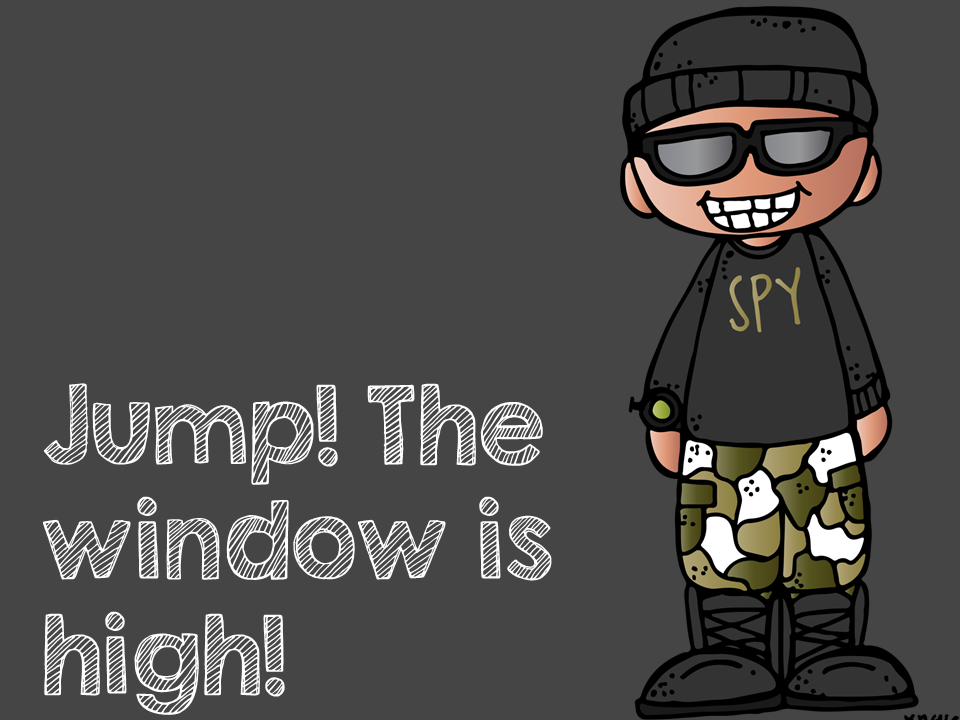 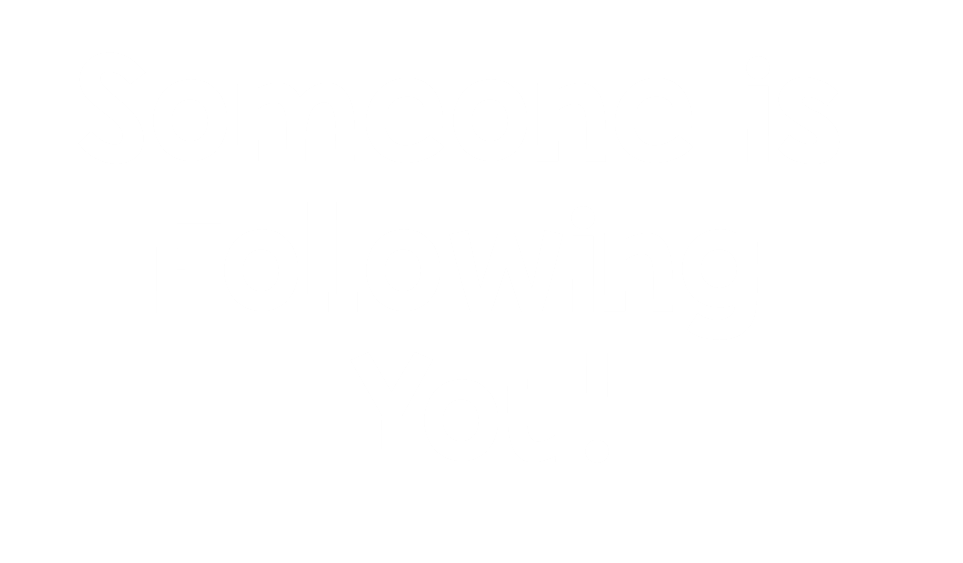 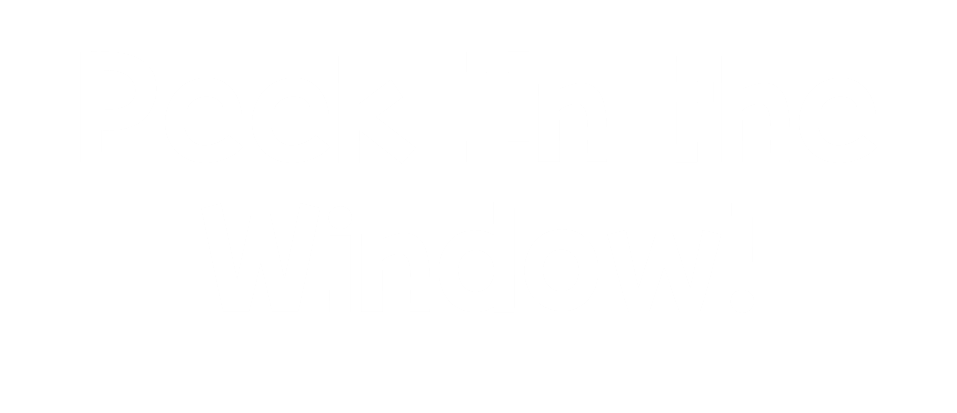 28
7 x 4
21
7 x 3
42
7 x 6
7
7 x 1
63
7 x 9
14
7 x 2
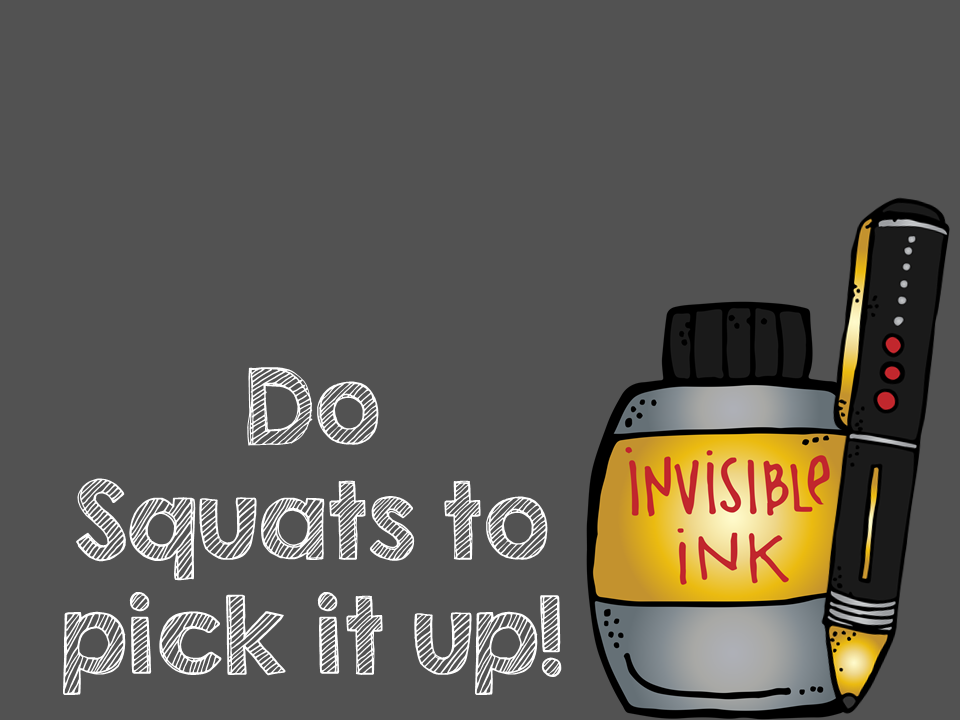 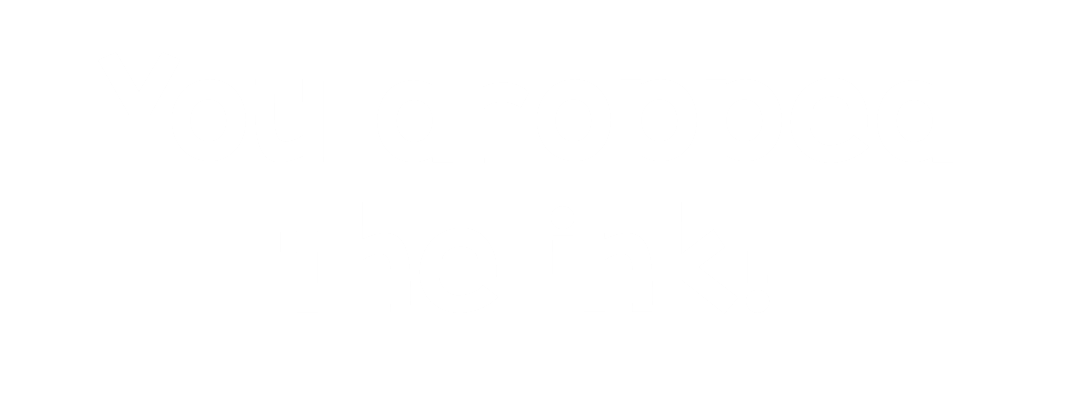 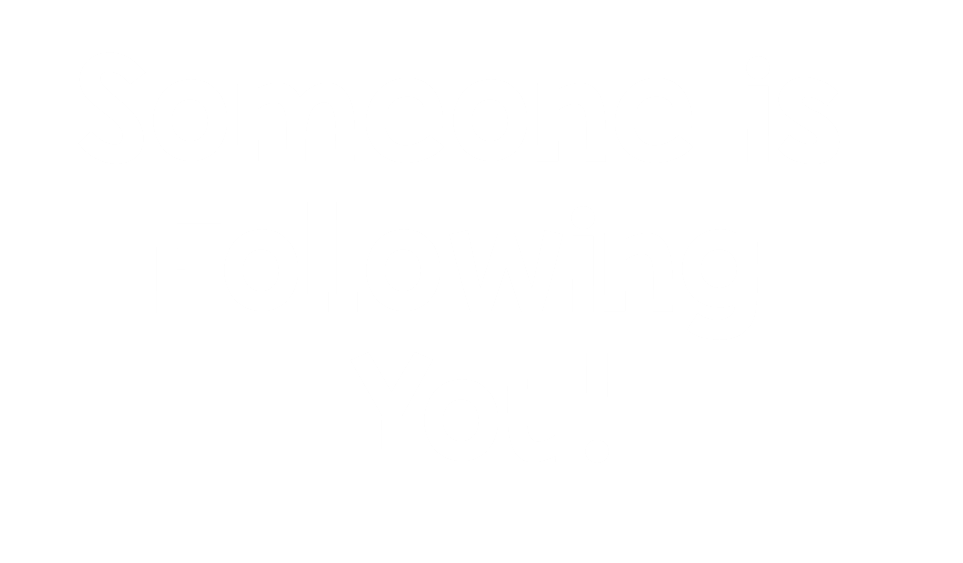 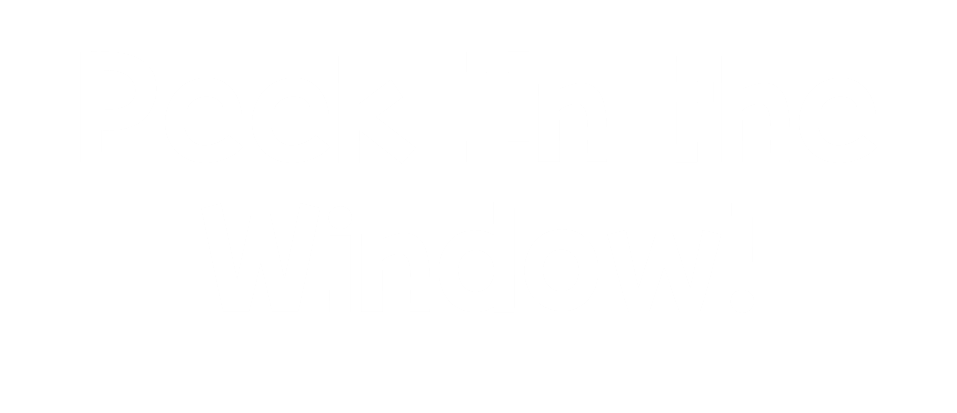 64
8 x 8
0
8 x 0
16
8 x 2
80
8 x 10
40
8 x 5
24
8 x 3
8
8 x 1
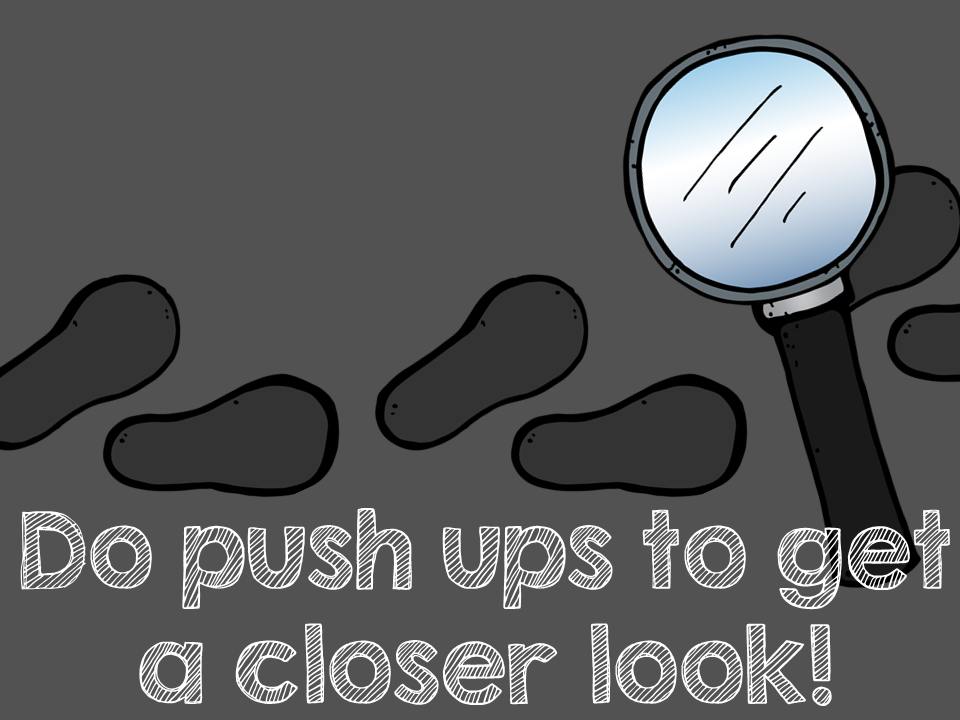 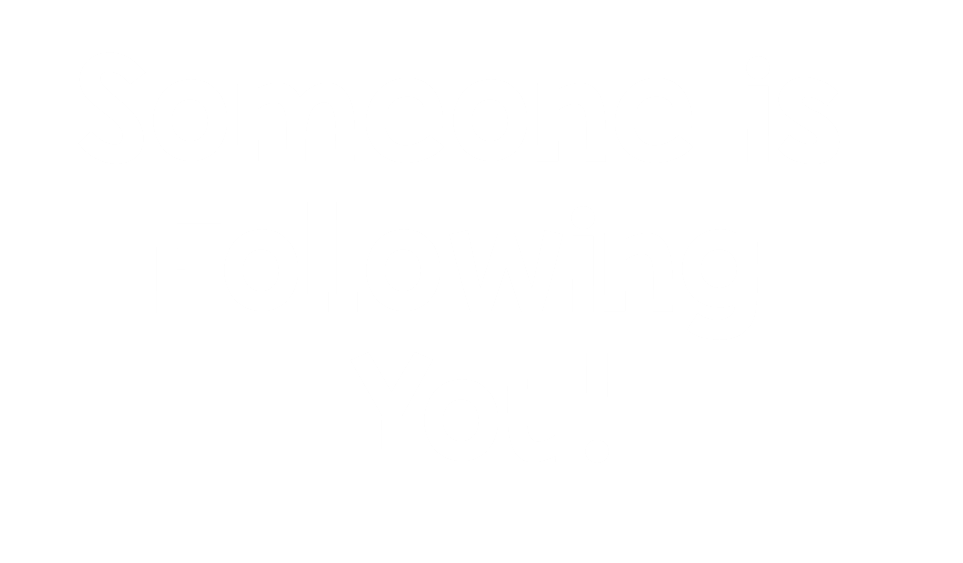 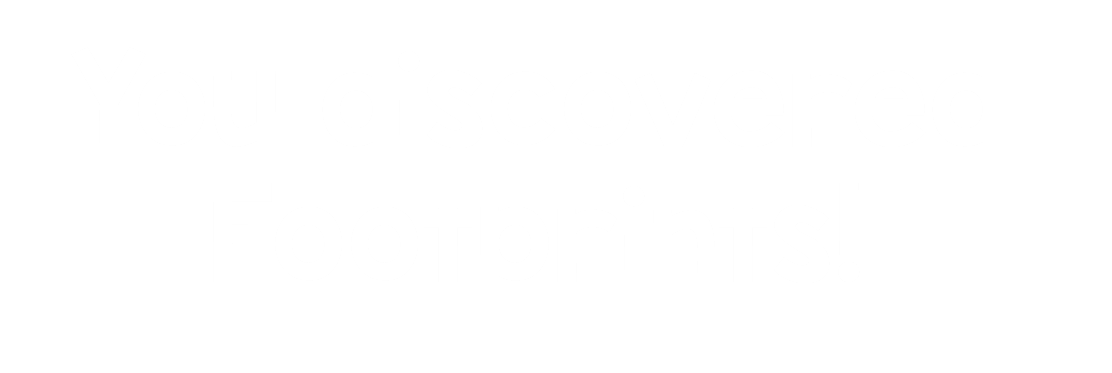 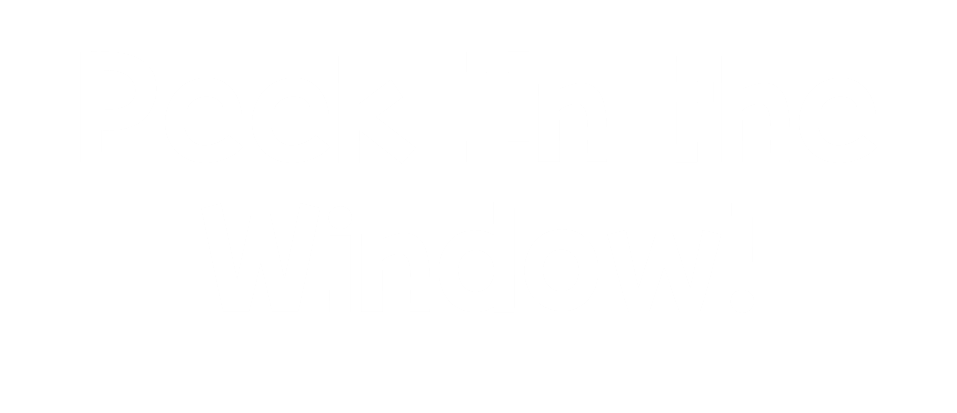 32
8 x 4
48
8 x 6
72
8 x 9
56
8 x 7
0
9 x 0
54
9 x 6
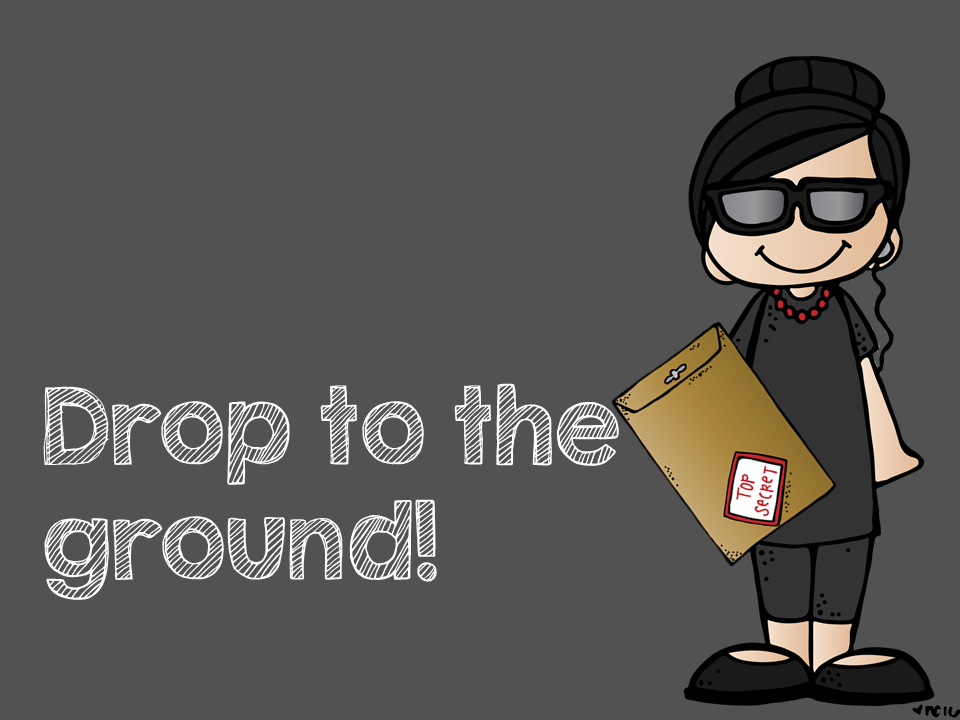 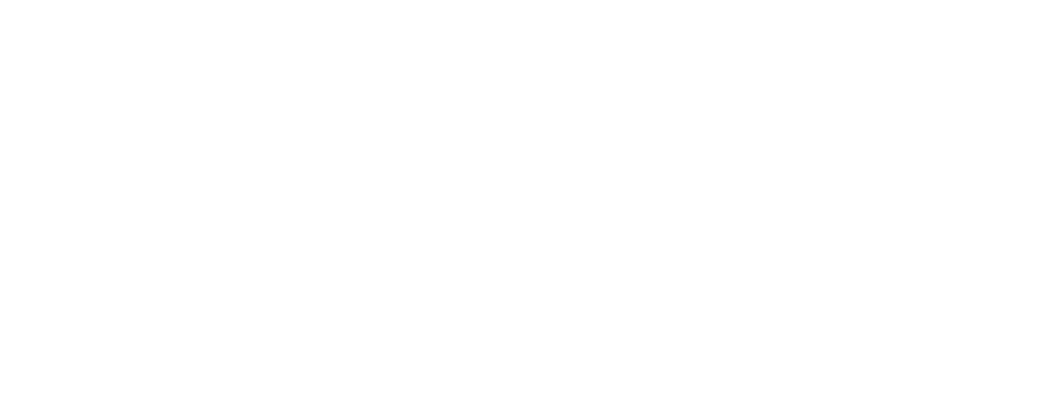 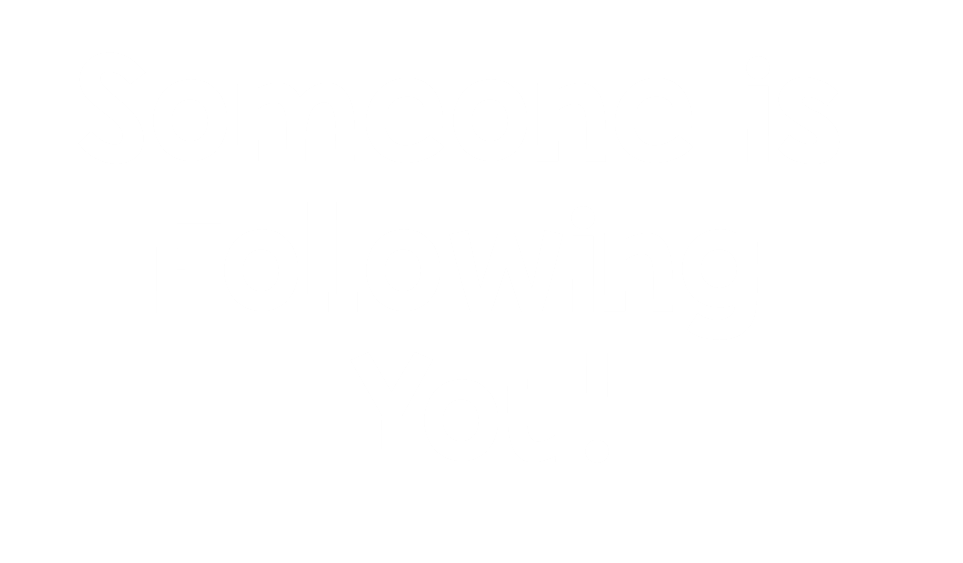 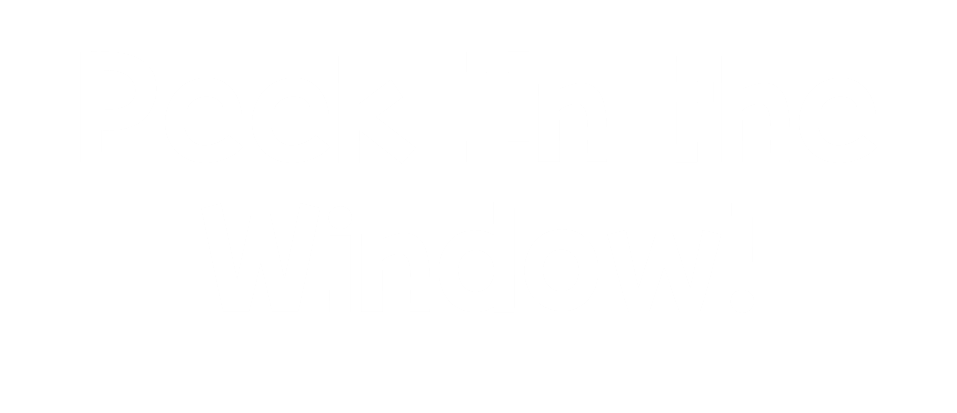 9
9 x 1
45
9 x 5
72
9 x 8
27
9 x 3
36
9 x 4
90
9 x 10
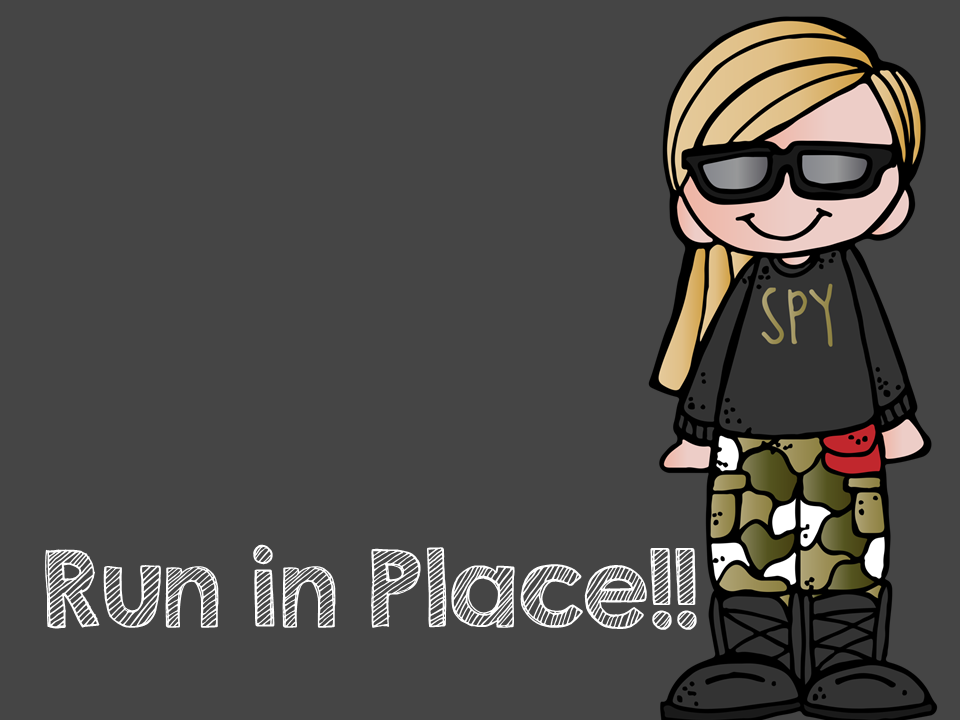 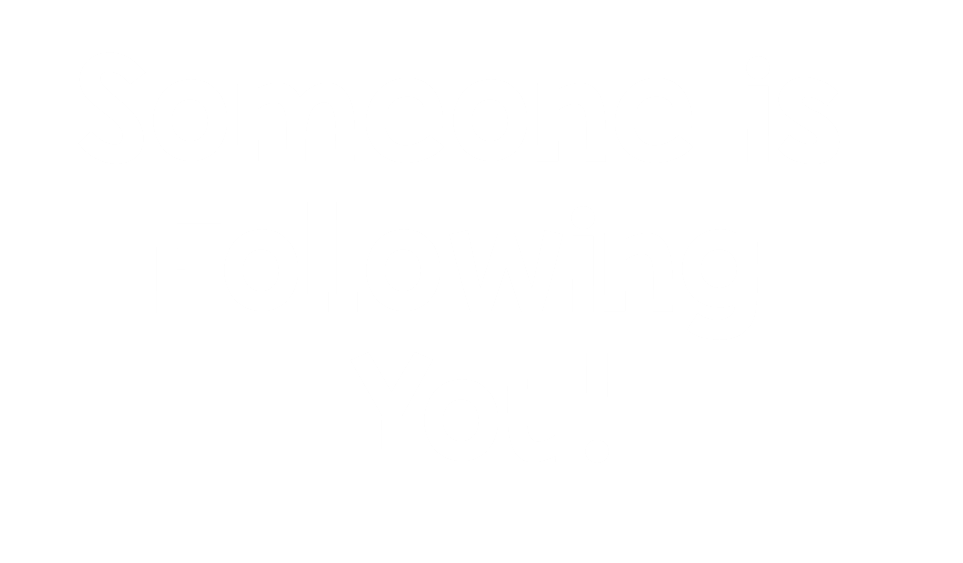 81
9 x 9
18
9 x 2
63
9 x 7
40
10 x 4
80
10 x 8
10
10 x 1
60
10 x 6
50
10 x 5
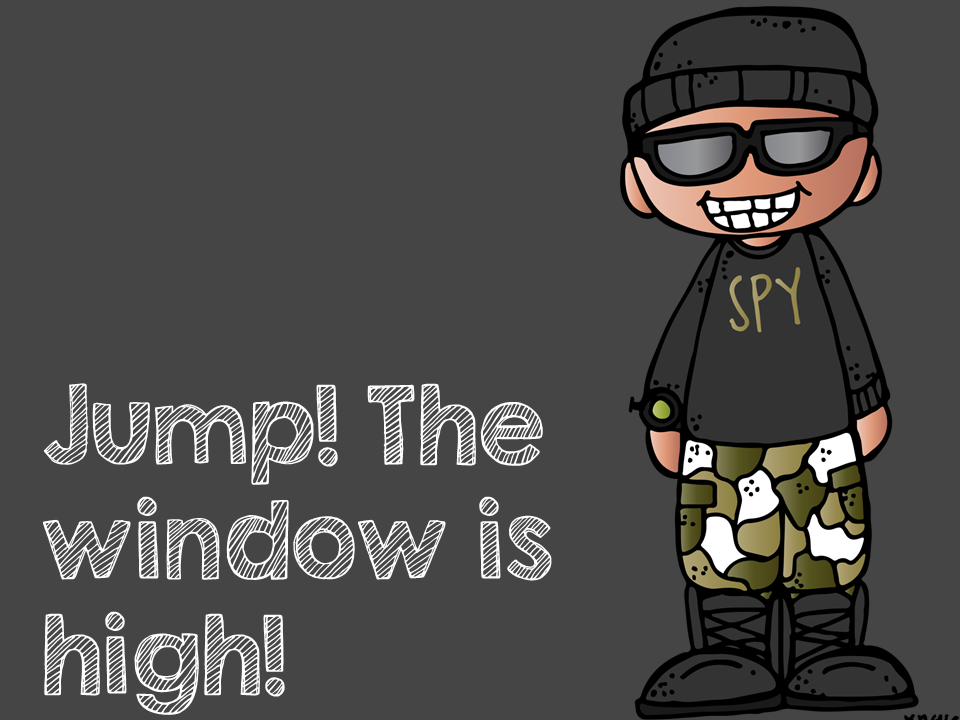 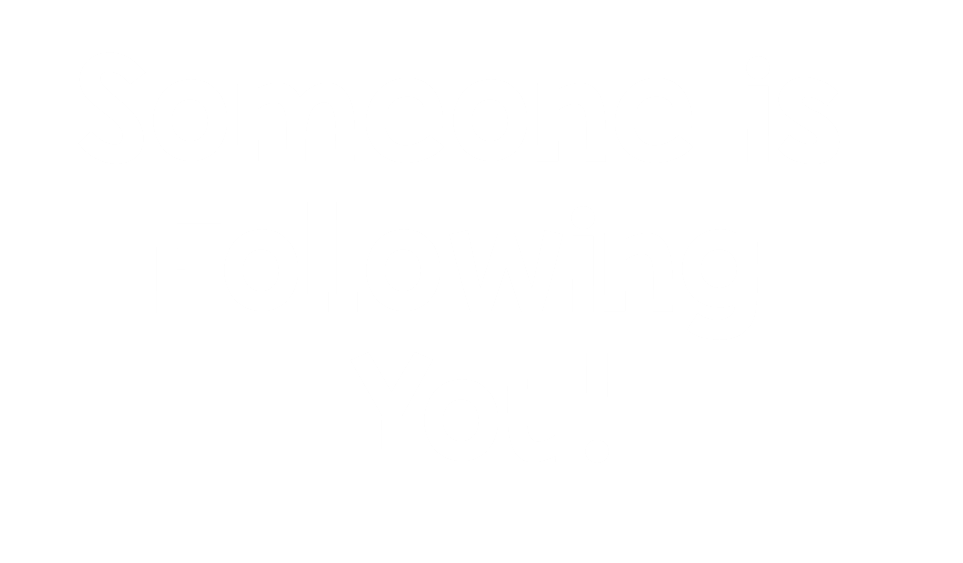 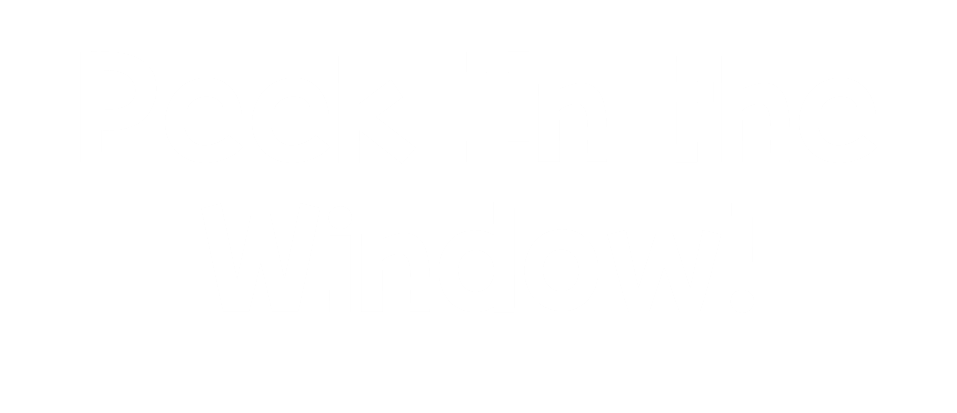 30
10 x 3
100
10 x 10
90
10 x 9
70
10 x 7
0
10 x 0
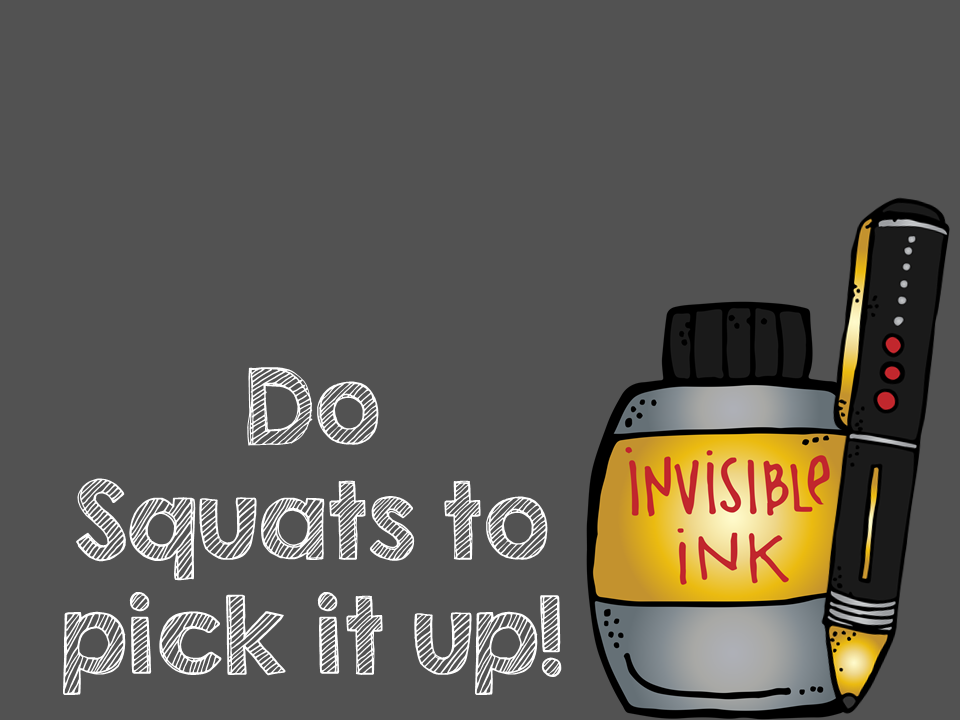 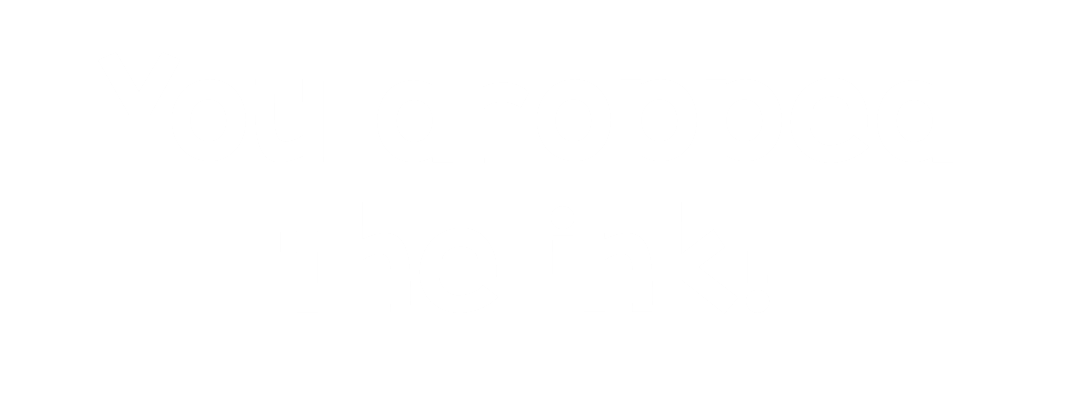 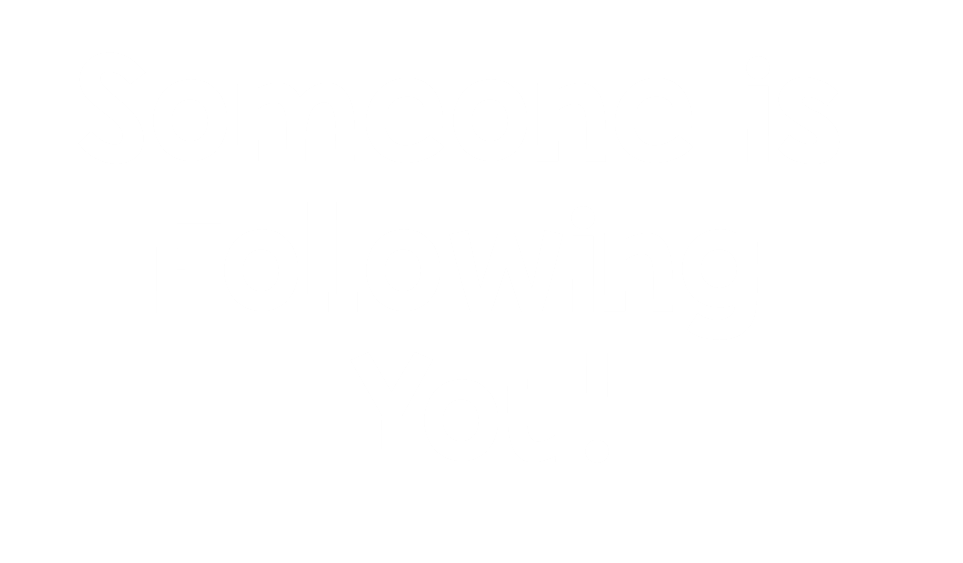 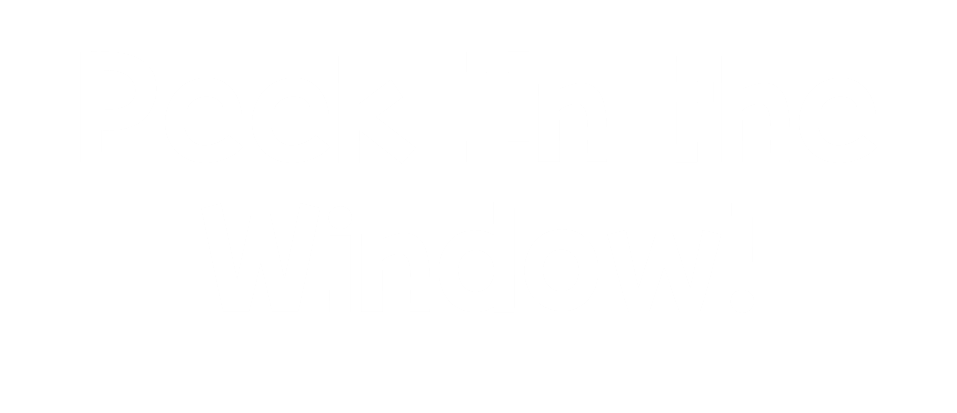 20
10 x 2